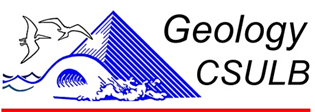 Stratigraphy and Sedimentology of the Mixed Clastic-Biogenic Monterey Formation, Point Dume to Paradise Cove, Malibu, California
By: Wanjiru Njuguna
MS Candidate in Geology
Thesis Advisor:  Dr. Rick Behl
Committee Members:  Dr. Nate Onderdonk and Dr. Hilario Camacho
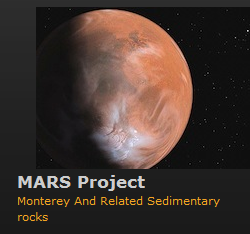 Long Beach MARS Project: Monterey and Related Sediments
Presenter back-ground
Education:
Master of Science Graduate Student, CSULB 
 Master of Arts in Geography, CSULB
 Graduate Certificate in Geographic Information Science, USC
 Bachelor of Science, Geology, Tufts University
Employment:
Staff Geologist, Oxy Long Beach (2010 to present)
 Geologist Technician, Oxy Long Beach (2007 to 2010)
Long Beach MARS Project: Monterey and Related Sediments
Point Dume and Paradise Cove,Malibu, CA
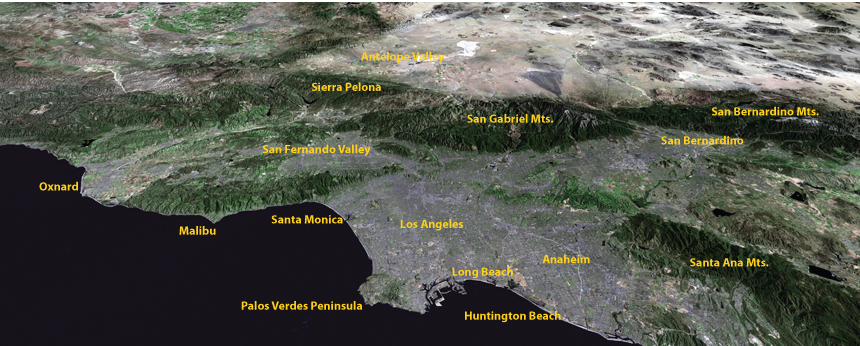 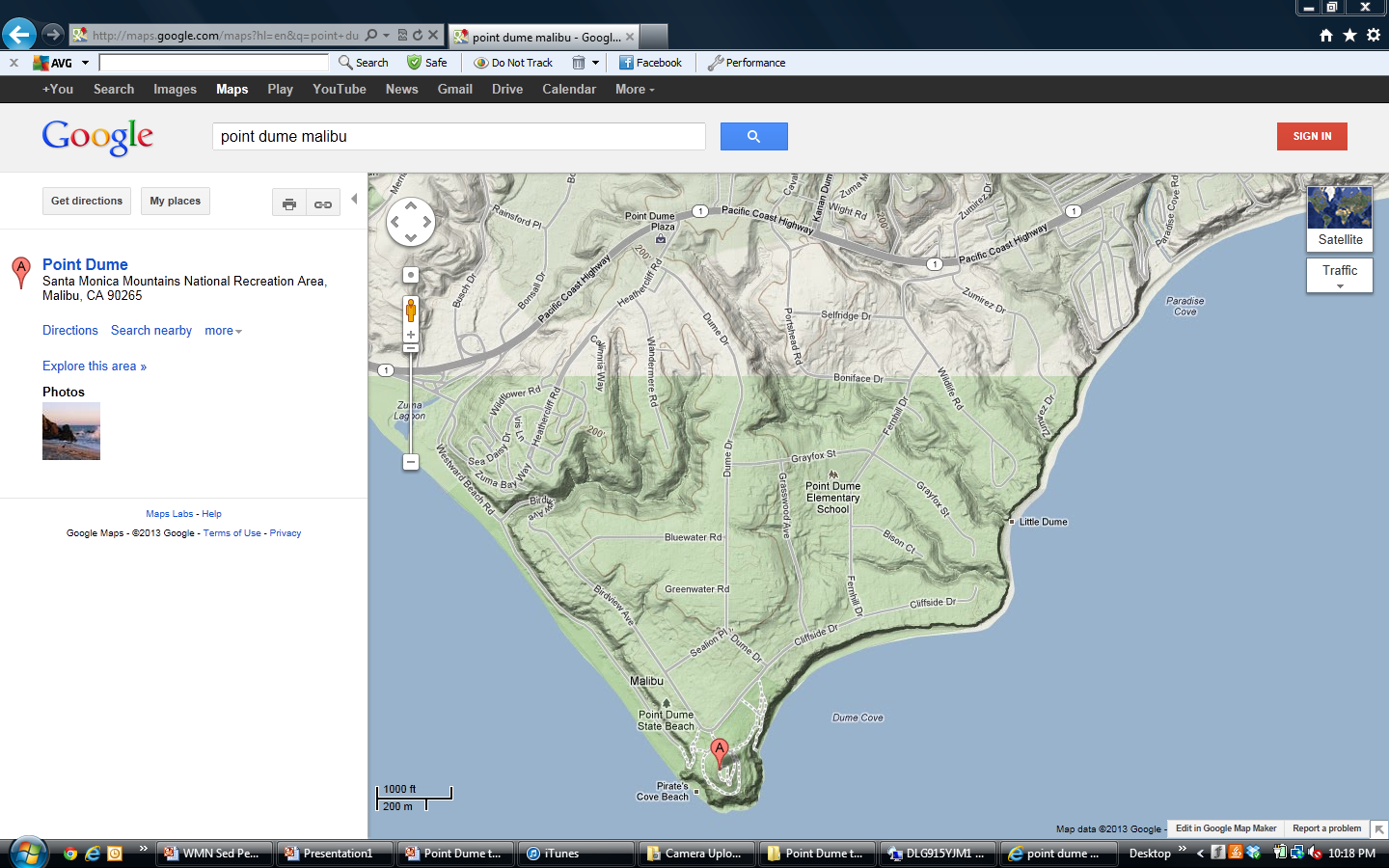 Presentation Structure

Study area location
Why studying this section is important? 
What are the goals of the project?
Findings from field visits and pilot study
Pacific Coast Highway
Paradise Cove
Point Dume SB
Long Beach MARS Project: Monterey and Related Sediments
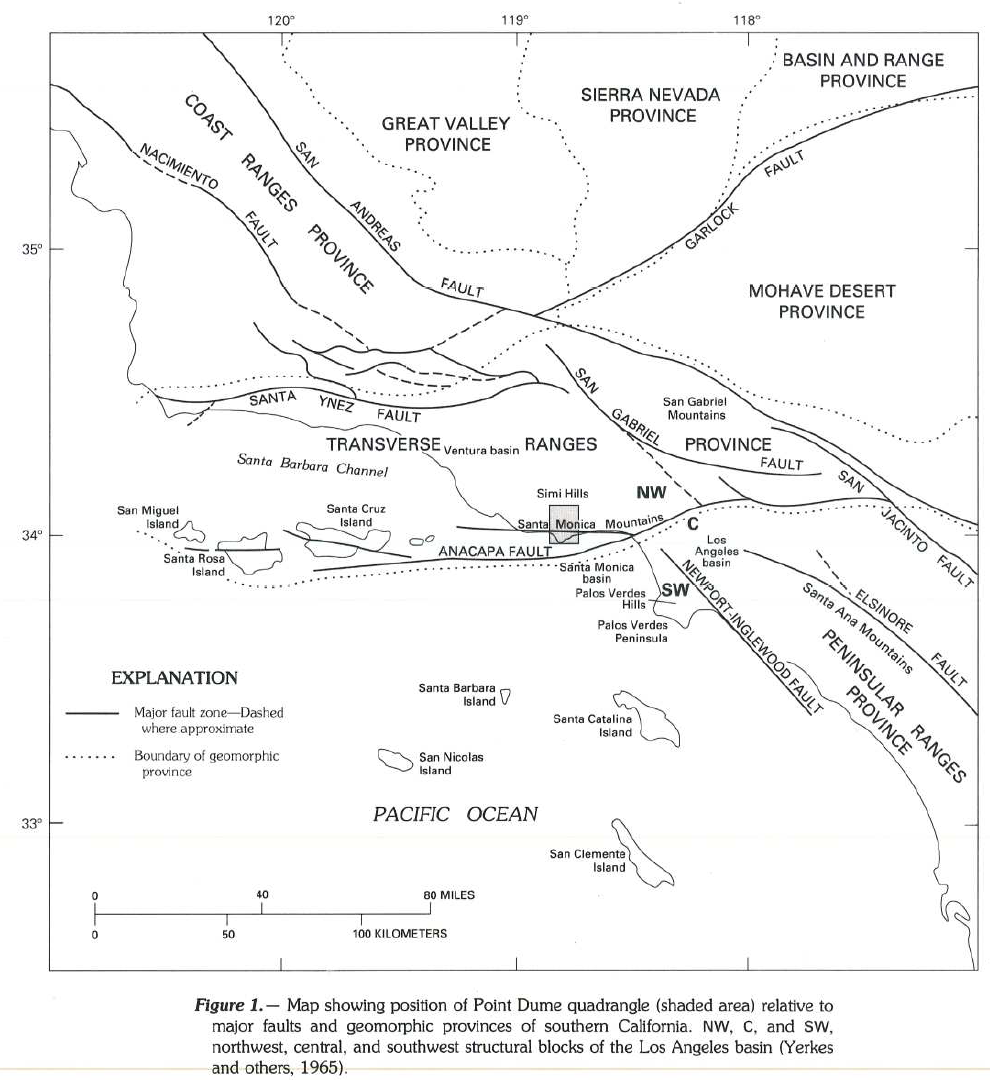 Location

Malibu is at the southernmost edge of the rotating Western Transverse Ranges (WTR)

At the boundary between the LA Basin, Inner Borderland &WTR

Likely was outboard of Palos Verdes during deposition
Long Beach MARS Project: Monterey and Related Sediments
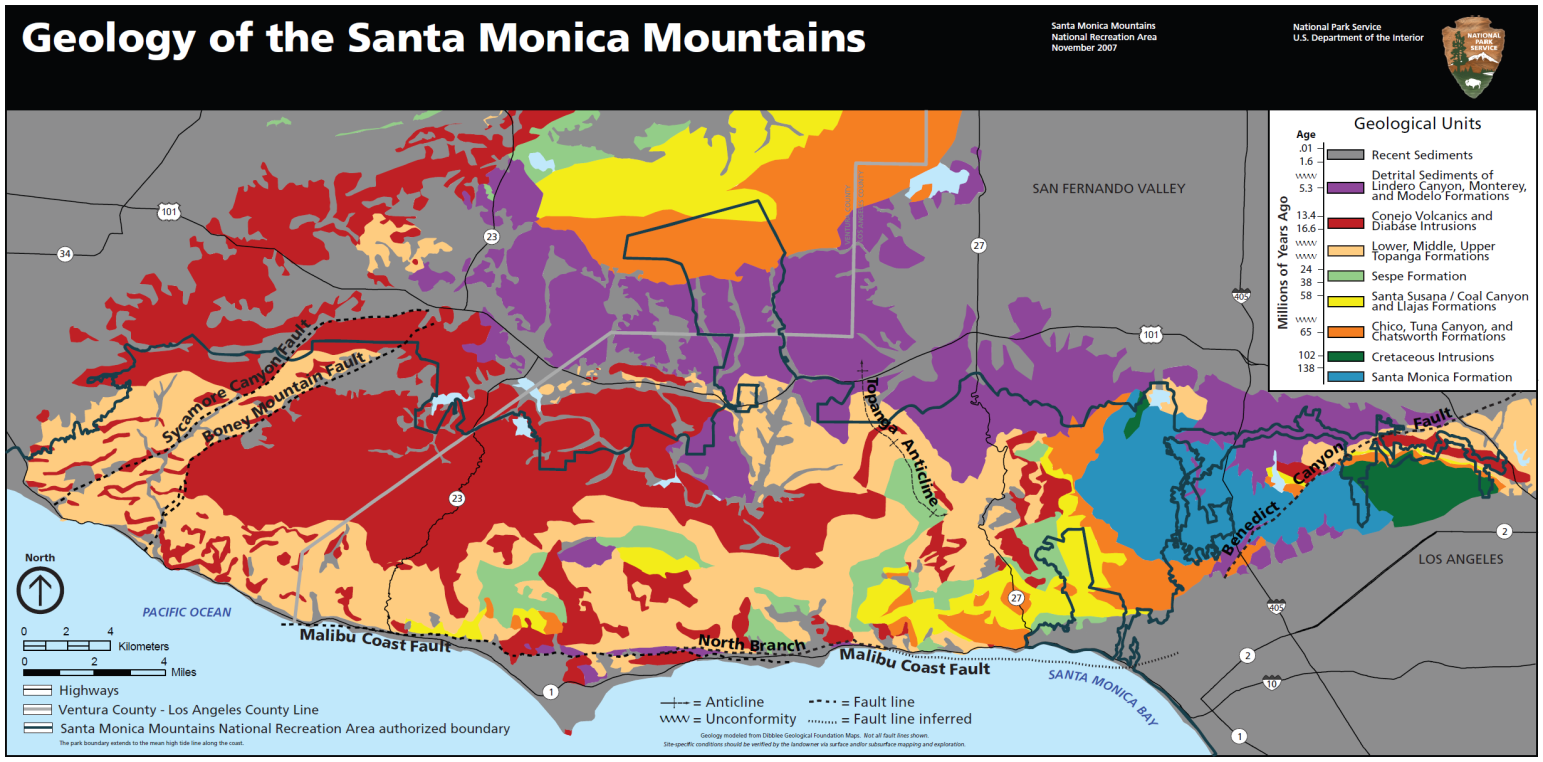 Location
Unknown relationship with outcrops Monterey, Modelo and Puente outcrops around LA basin

Palos Verdes or Newport Beach may be closest original settings
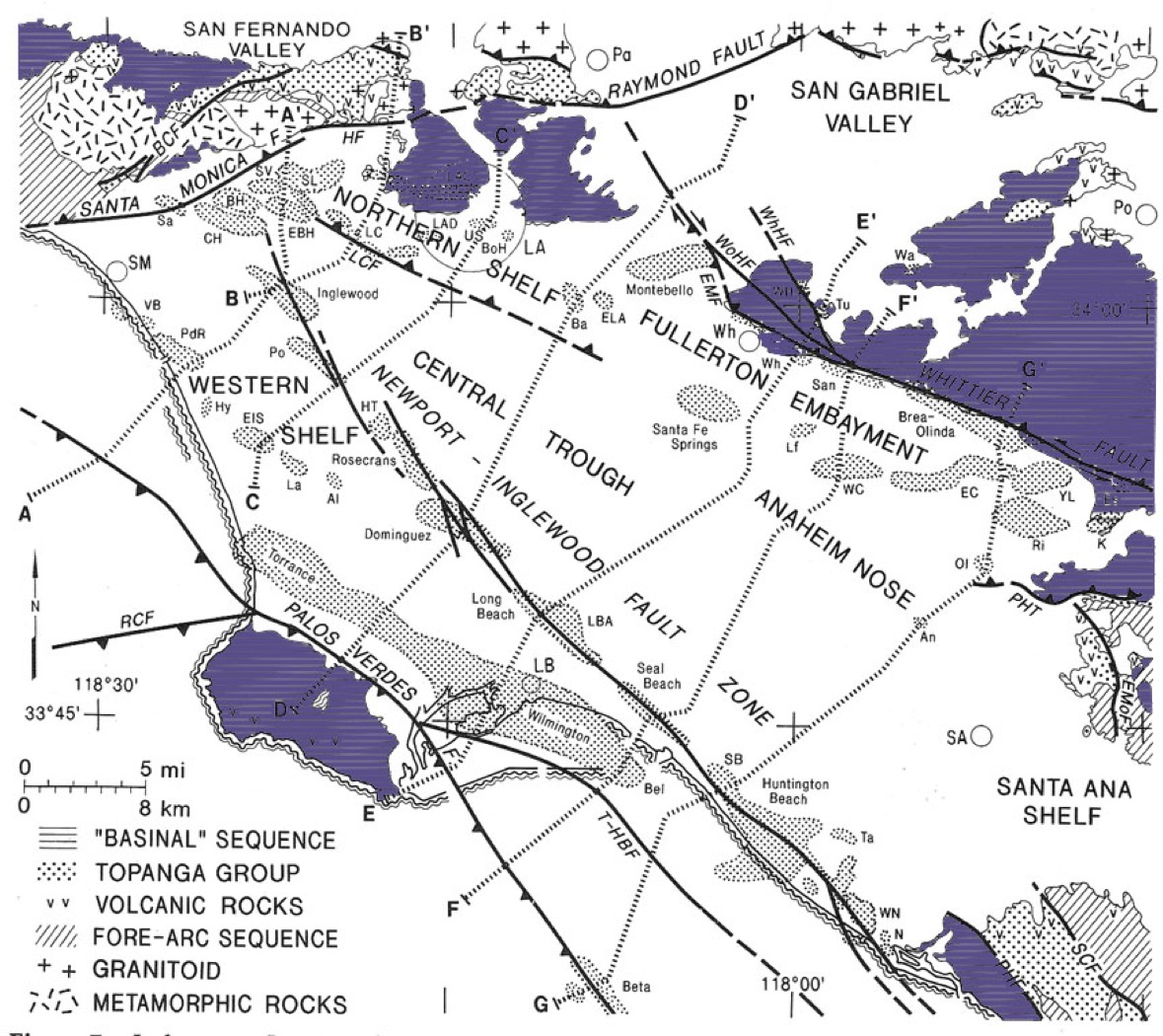 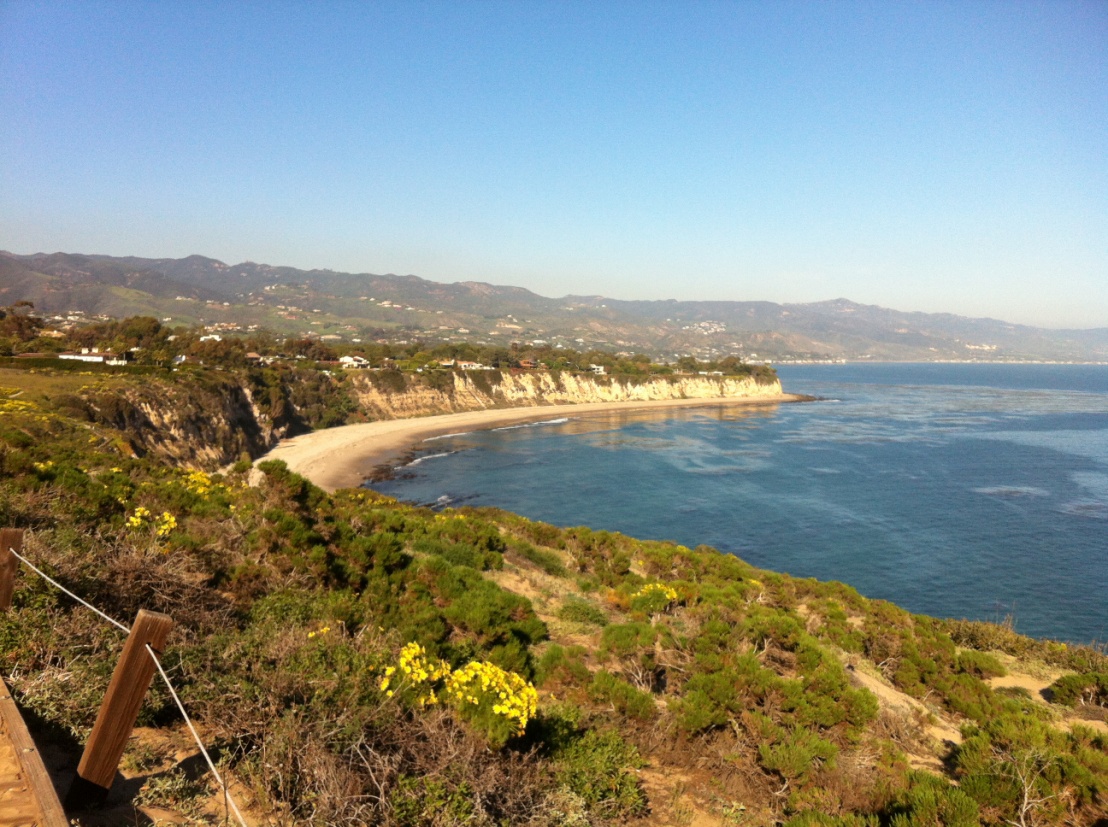 Looking south from Point Dume
Paradise Cove
Long Beach MARS Project
Study area relevance

Late middle to early late Miocene age (Yerkes and Campbell, 1979)
Possibly, one of the most complete sections of the Monterey Formation in outcrop in the Los Angeles Basin.  
Monterey Formation dips to the north at ~ 30-50 degrees 
Bottom of the section at Point Dume to Paradise Cove section thickness is ~1635 meters
Monterey Shale overlies the Trancas Formation and Zuma Volcanics (Campbell et. al. 1996)
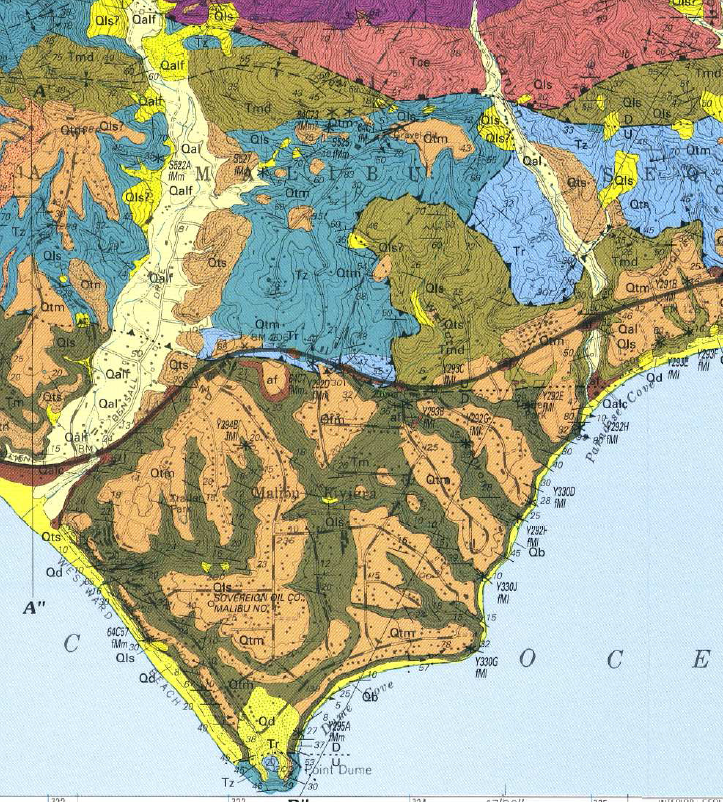 Malibu Coast Flt
Paradise Cove Flt
Long Beach MARS Project: Monterey and Related Sediments
[Speaker Notes: Cosine 40 times 7000’ (estimated from google maps) and then convert that number to meters.]
Point Dume to Paradise Cove stratigraphic Section
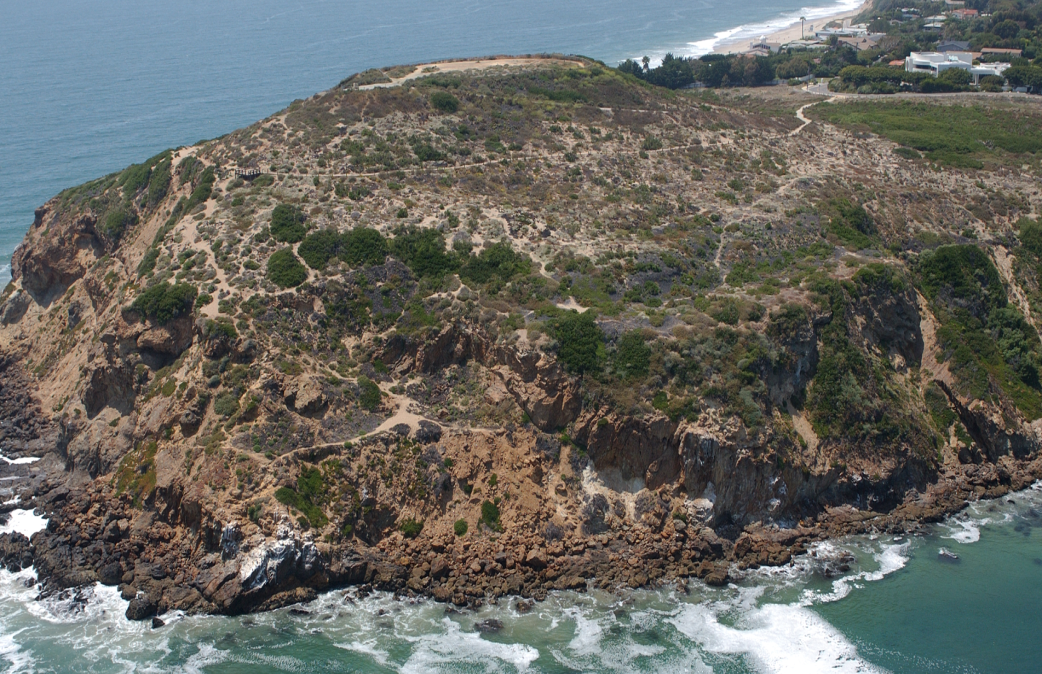 Base of section
Point Dume (Zuma Volcanics)
Lower part  of section
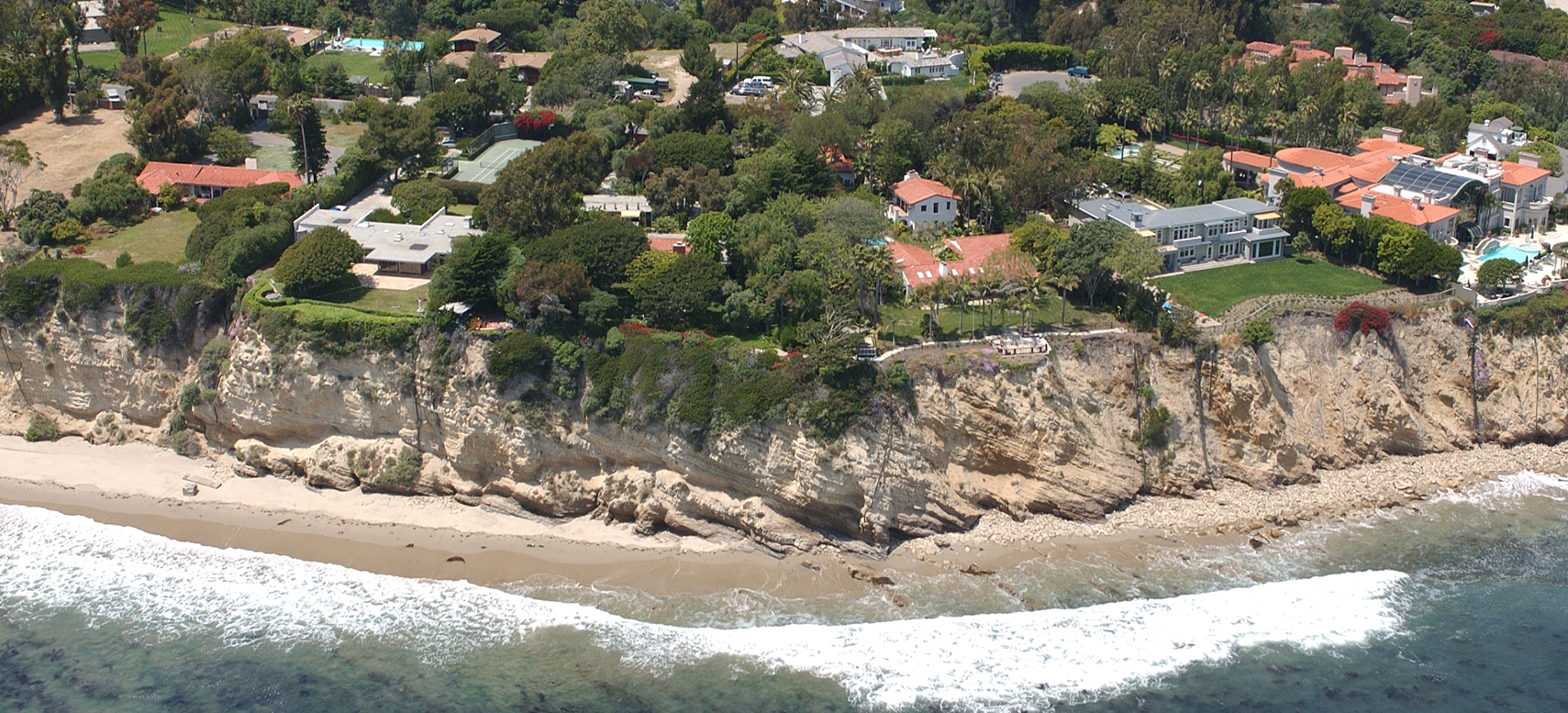 East from Point Dume
California Coastal Records
Continuous even-dipping section – Point Dume to Paradise Cove
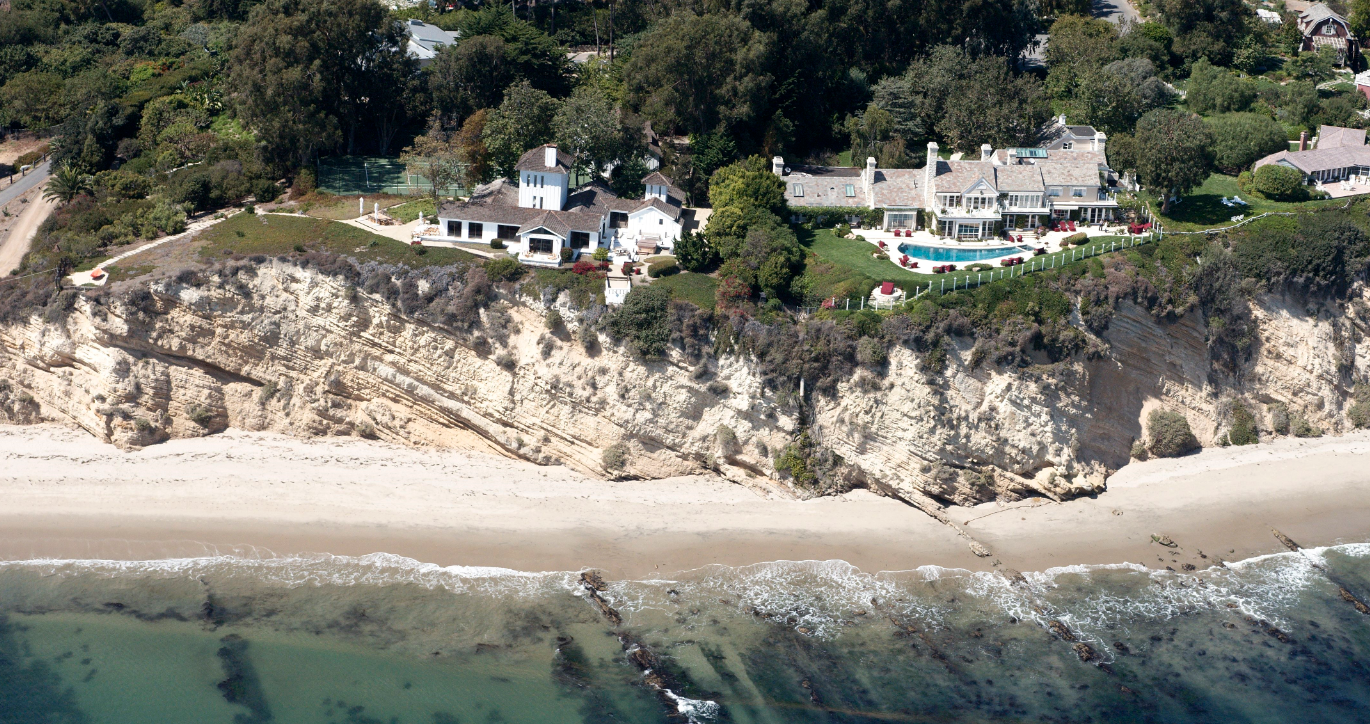 Upsection to right
California Coastal Records
Middle part of section
Long Beach MARS Project: Monterey and Related Sediments
On Other Side of Point Dume – Close to Malibu fault systemMore Structurally Complex!
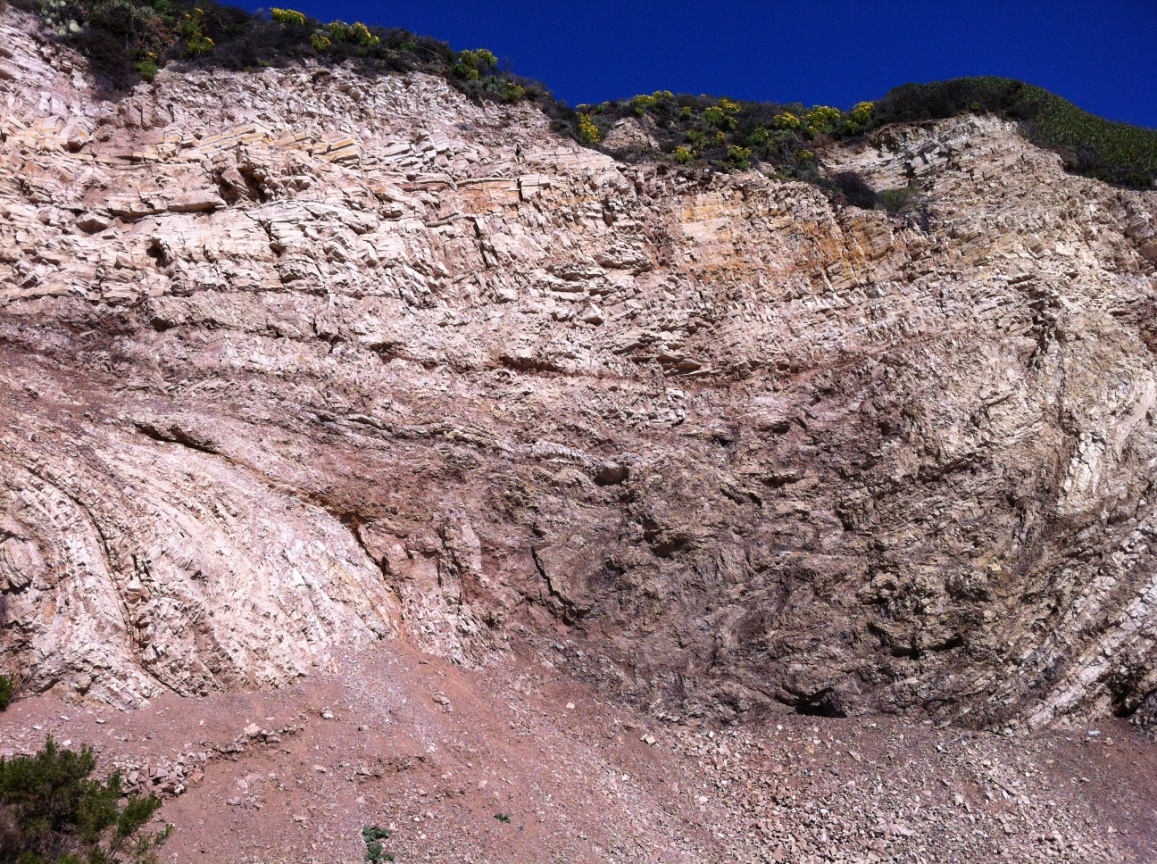 Isoclinal folds
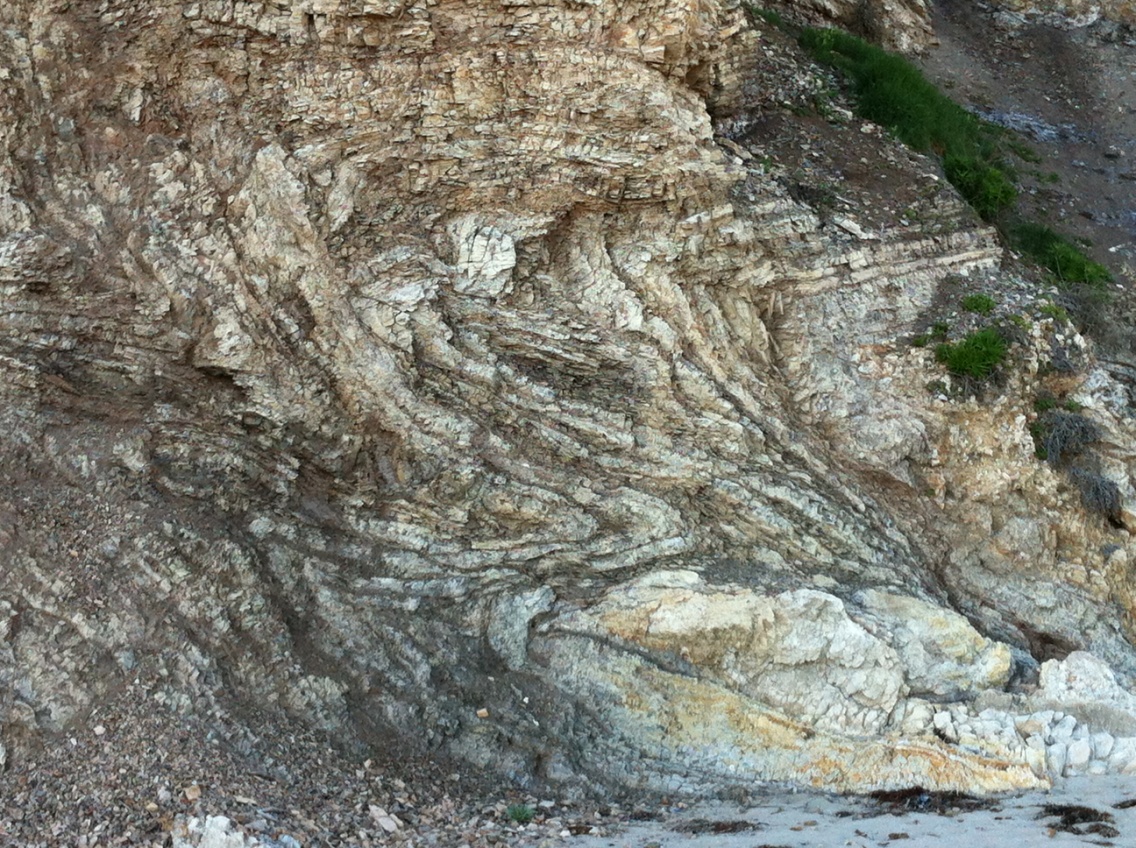 Imbricated fault duplexes
Long Beach MARS Project: Monterey and Related Sediments
Outcrops – Preliminary Observations
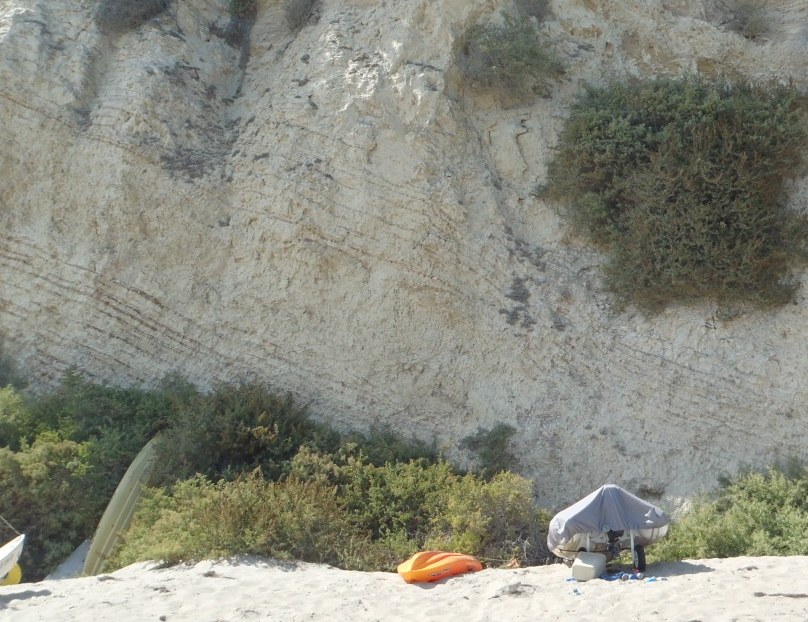 Lithology
Diatomite, mudstone, sandstone and dolomite
Opal-CT chert and porcelanite
Conglomerate and volcanics
Bedding
Alternating packages: thin-bedded laminated and massive lithofacies. 
Evidence of slope deposits, slumps and turbidites
High-energy deposits alternating with hemipelagic sediments
Features 
Graded beds, scoured surfaces, flame structures, load casts and other soft sediment deformation
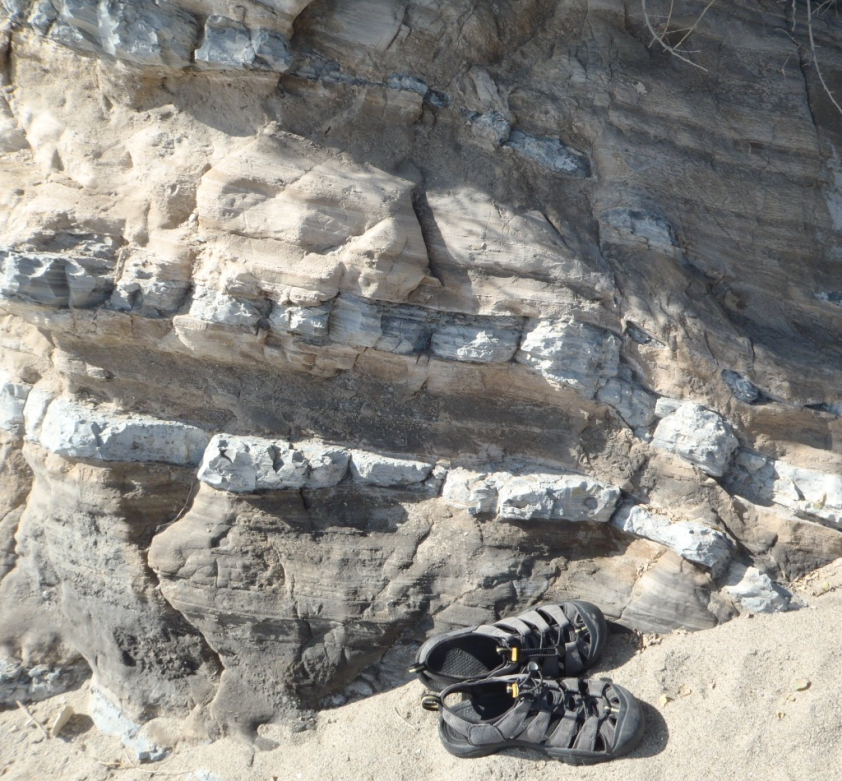 Long Beach MARS Project: Monterey and Related Sediments
Sedimentary features
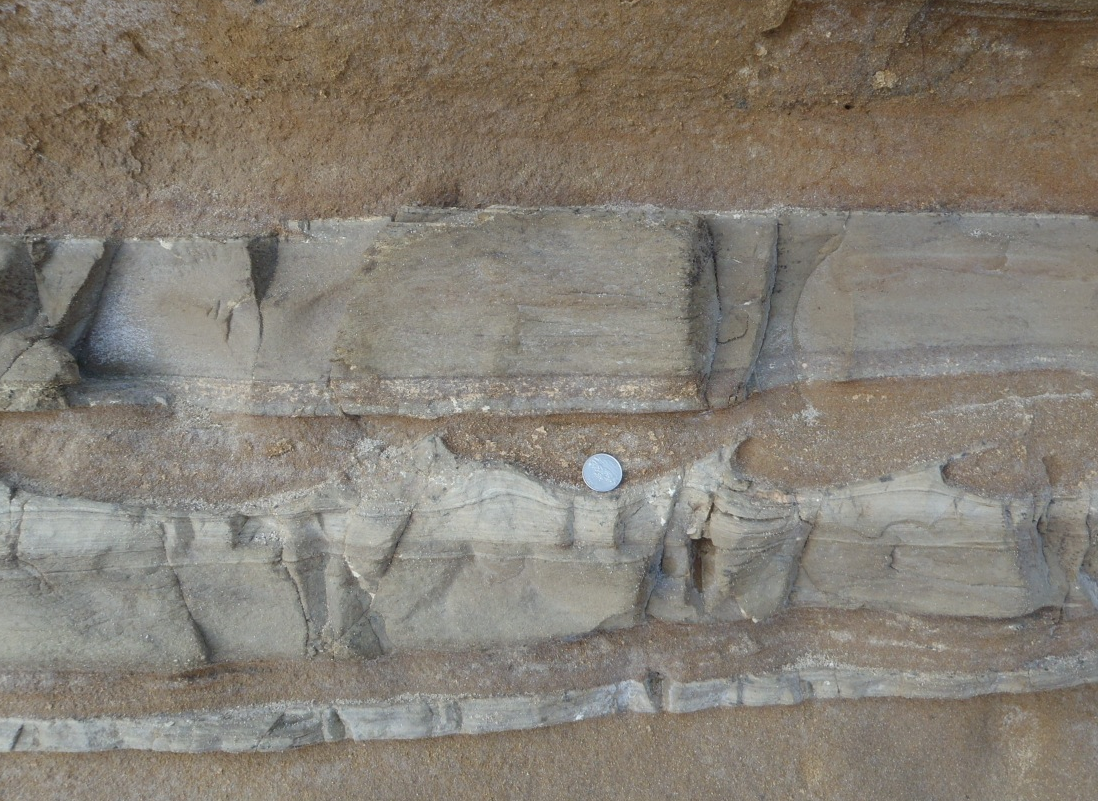 Interbedded sand turbidites and siliceous mudstone
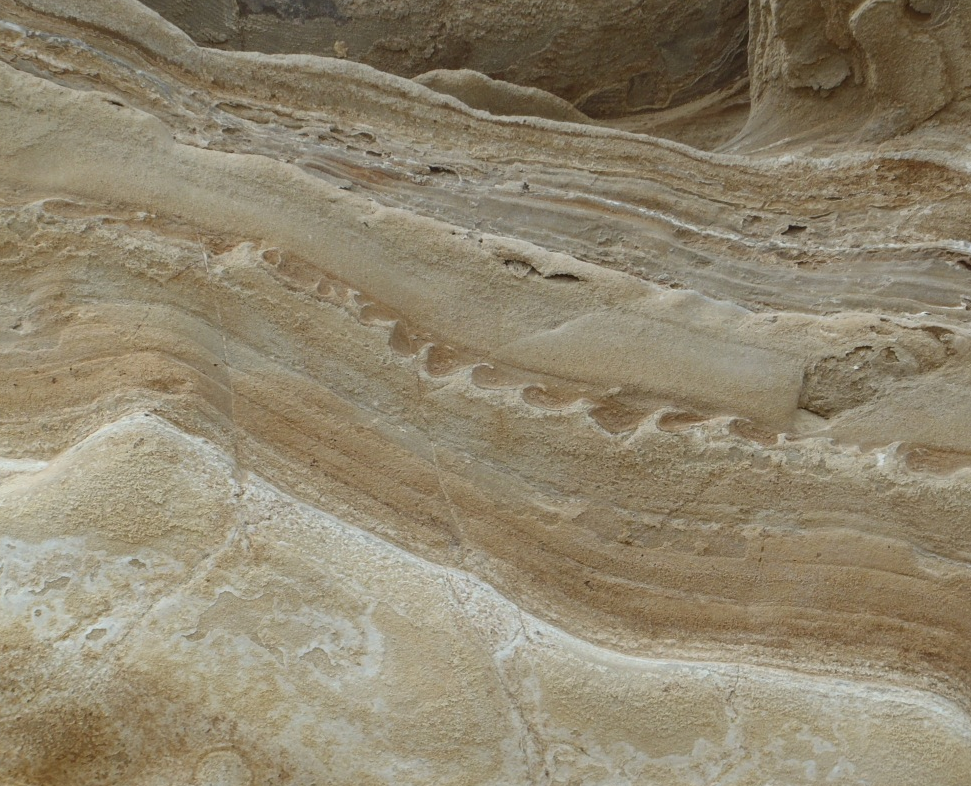 Graded beds
Flame structures
Scoured surfaces
Long Beach MARS Project: Monterey and Related Sediments
Petrography of samples
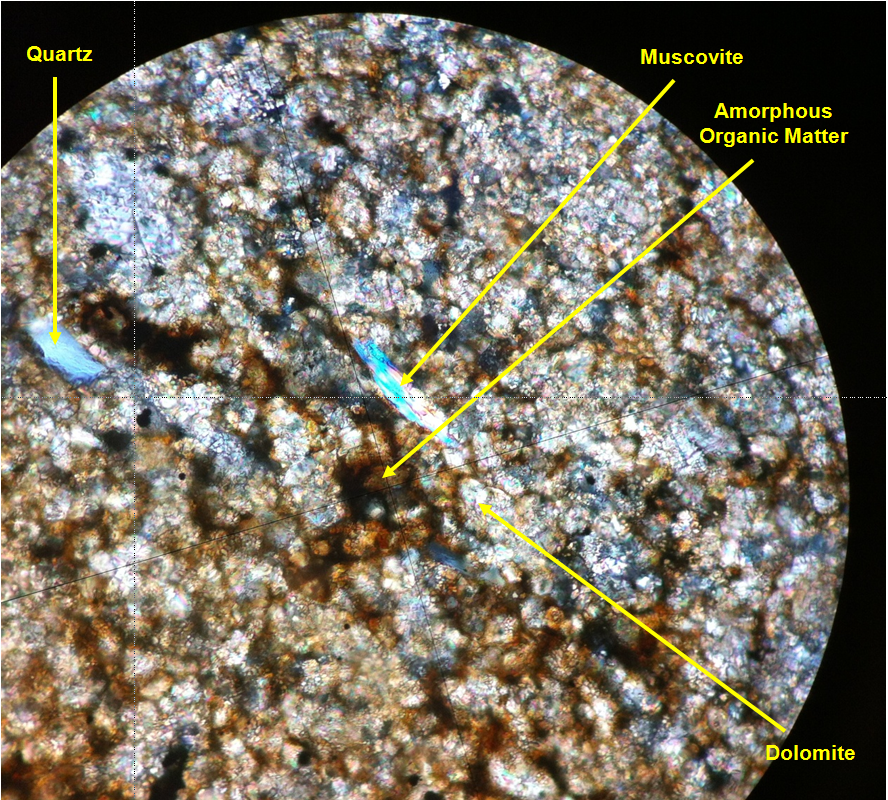 XRD and photomicrographs confirm the presence of diatoms, opal-CT, dolomite and the mineral composition of the sandstones
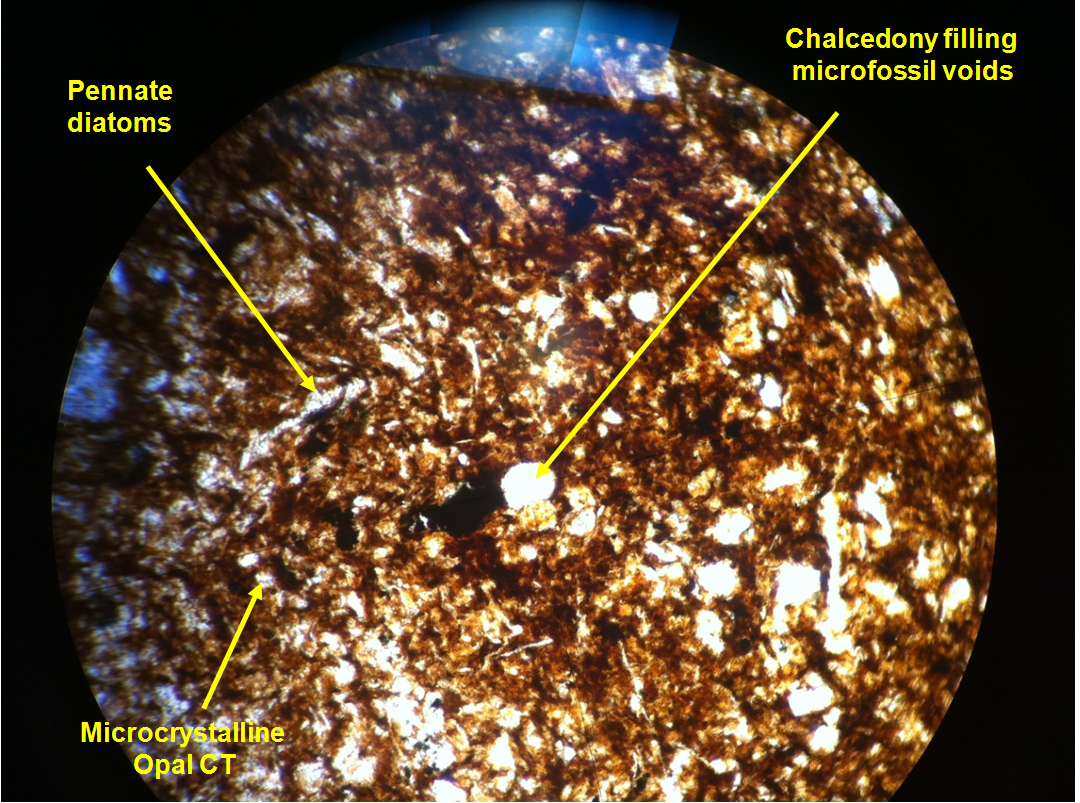 Long Beach MARS Project: Monterey and Related Sediments
Suggestions?  Questions? Future plans?
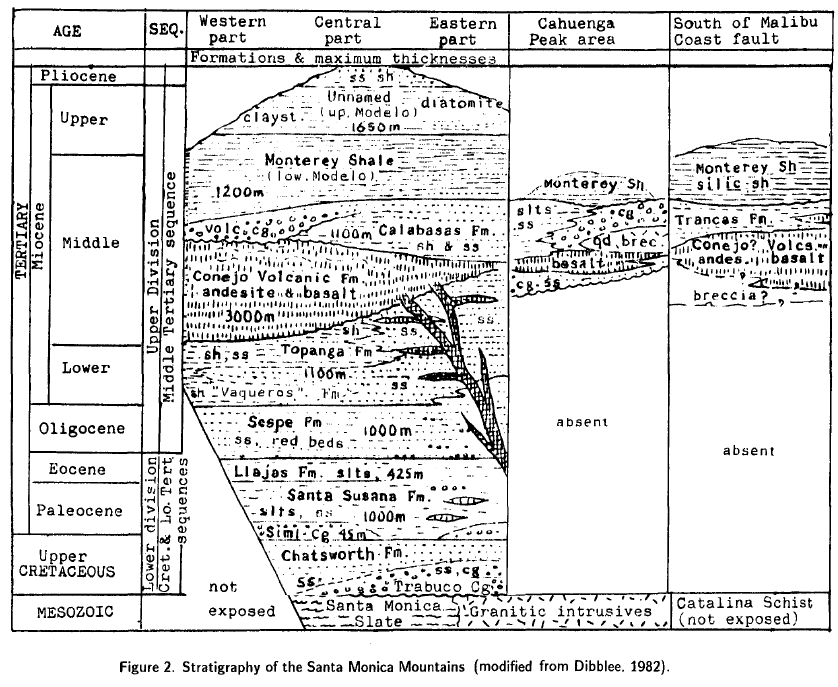 There is a need for a detailed stratigraphy and sedimentology study of this area
The objective will be to describe the section in detail and come up with a description of the Monterey succession between Point Dume and Paradise Cove
A new stratigraphic section will provide information on sediments south of the Malibu Coast fault from the outer part of the LA basin
Relate to other Monterey facies in LA basin.
Long Beach MARS Project: Monterey and Related Sediments